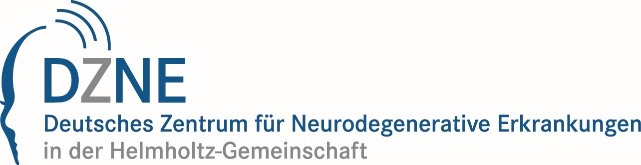 Was ist Neurologie?Neurologische Untersuchung und Syndromologie
Prof. Dr. med. Alexander Storch 
Klinik und Poliklinik für Neurologie, Universitätsmedizin Rostock
Deutsches Zentrum für Neurodegenerative Erkrankungen (DZNE) Rostock


Hauptvorlesung Neurologie │ WS 2024/2025 │16. Oktober 2024
Lehre im Fach N e u r o l o g i e
Vorlesung
Hauptvorlesung N e u r o l o g i e (7. Semester)


Neurologisches Praktikum 
Blockpraktikum innerhalb von zwei Wochen jeweils Dienstag bis Donnerstag 
im Zeitraum von Ende Februar bis Mitte Juli (8. Semester)


Verbundklausur der Nervenheilkundlichen Fächer
(Fach: Neurologie, Psychiatrie, Psychosomatik), Ende 8. Semester (Anfang Oktober 2024)


Wahlpflichtveranstaltungen
Wahlpflichtfach 30978: Falldemonstrationen zur Diagnosestellung und Therapie 
neurologischer Krankheitsbilder - von der Intensivpflichtigkeit bis zur 
prophylaktischen Behandlung (Kurs)
→ PD Dr. Tim Jürgens (tim.juergens@med.uni-rostock.de) 
→ Dr. Rene Reese (rene.reese@med.uni-rostock.de)

Wahlpflichtfach 30965: Fallseminar Kopf und Gesichtsschmerz (Seminar)
→ PD Dr. Tim Jürgens (tim.juergens@med.uni-rostock.de)
2
Vorlesung N e u r o l o g i e, 7. Semester
WS 2024/2025 (Vorlesungszeit 14.10.2024 – 31.01.2025)
 
Jeweils am Mittwoch: 10:45 – 13:15 Uhr: Hauptthema (10:45 – 12:15 Uhr) und differentialdiagnostischer Exkurs (DD-Exkurs; 12:30 – 13:15 Uhr)
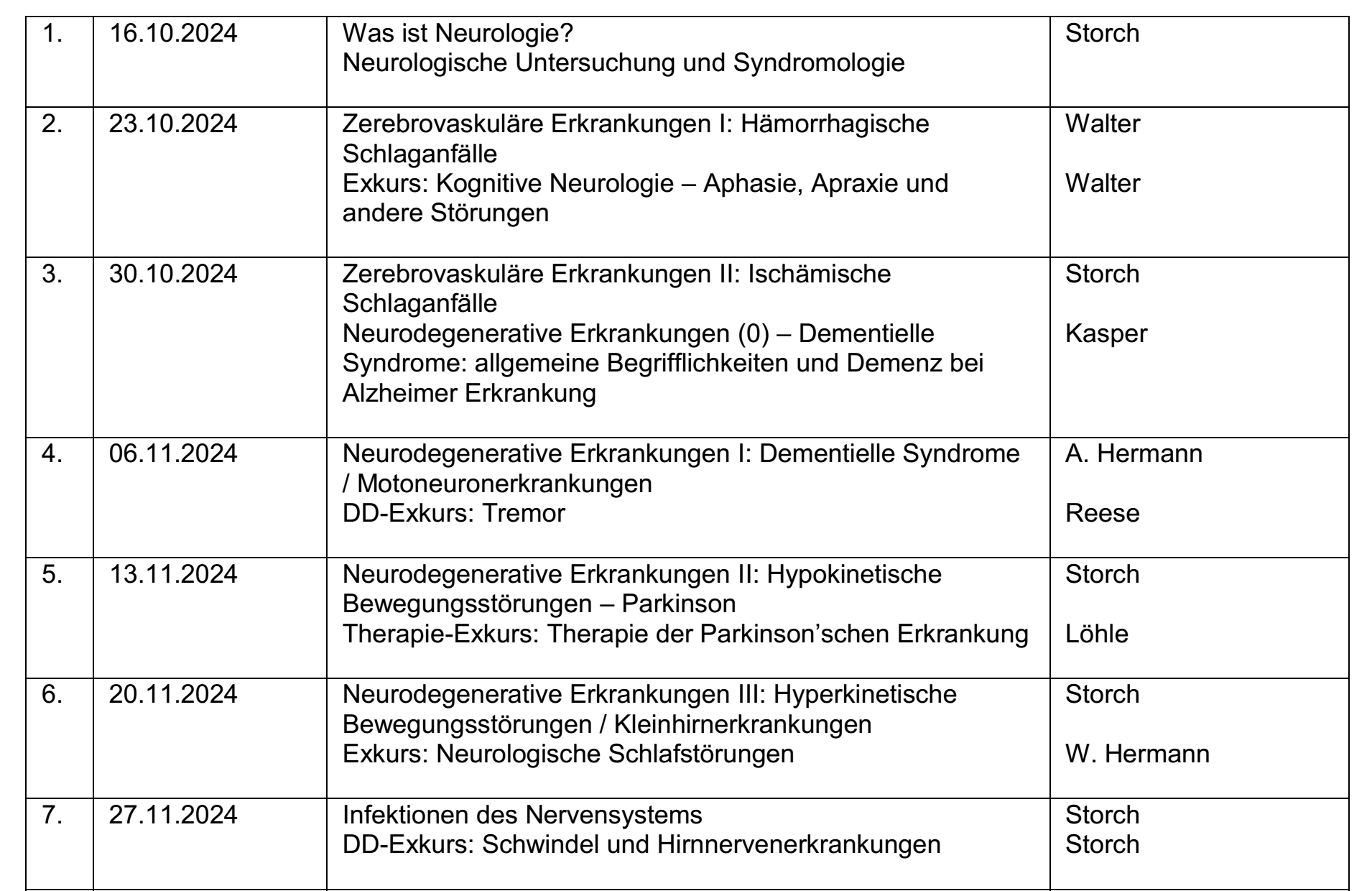 3
Vorlesung N e u r o l o g i e, 7. Semester
WS 2024/2025 (Vorlesungszeit 14.10.2024 – 31.01.2025)
 
Jeweils am Mittwoch: 10:45 – 13:15 Uhr: Hauptthema (10:45 – 12:15 Uhr) und differentialdiagnostischer Exkurs (DD-Exkurs; 12:30 – 13:15 Uhr)
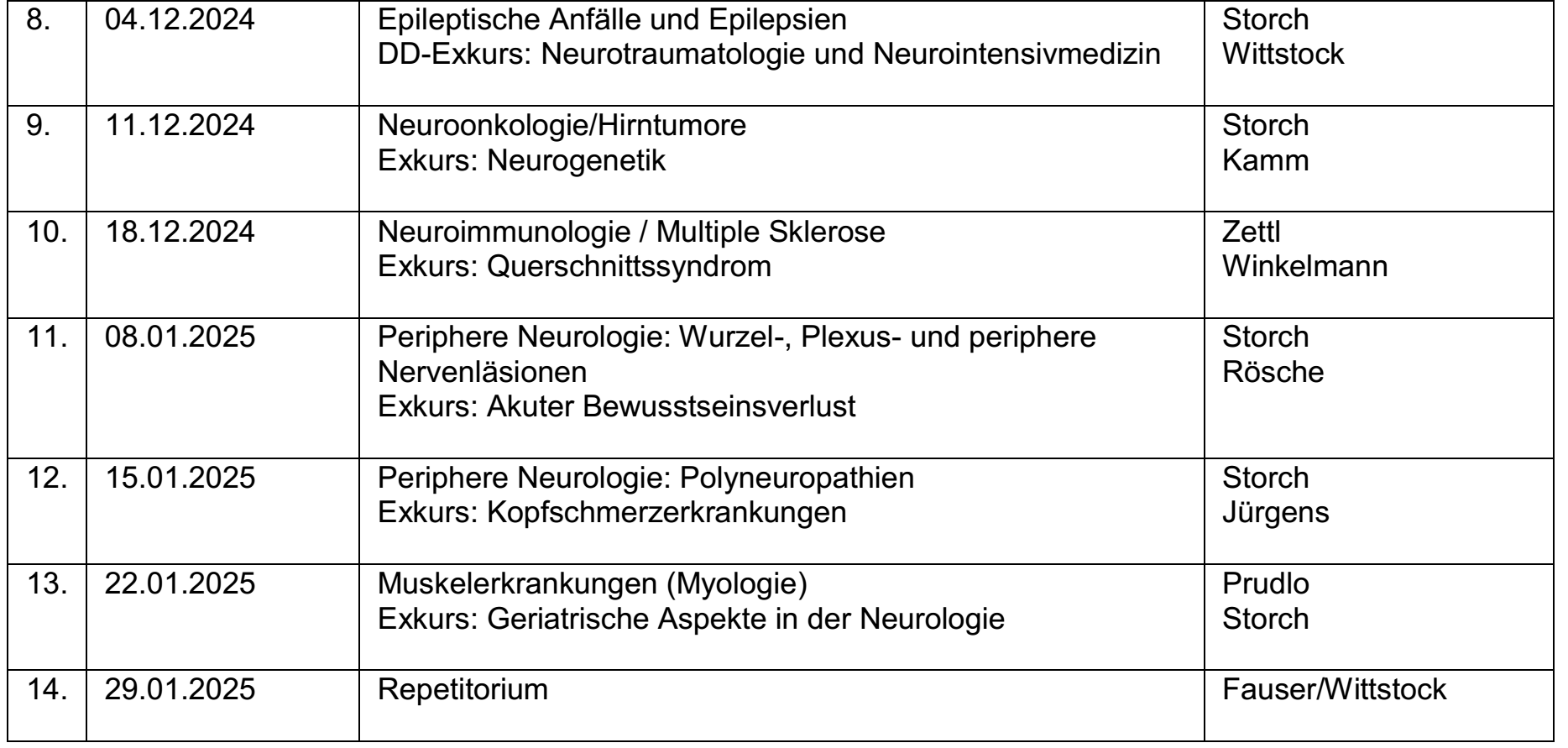 4
Scheinerwerb/Klausur
Verbundklausur der Nervenheilkundlichen Fächer 
(Fach: Neurologie, Psychiatrie, Psychosomatik)

Prüfungstermin: 
Oktober 2025 (genaues Datum und Uhrzeit werden noch bekannt gegeben)

Prüfungsort: 
Hs ZIM und CUK (genaue Einteilung bitte der Homepage des Studiendekanats entnehmen) 

Art der Prüfung:
MC-Prüfung (insgesamt 110 Fragen: 50 Fragen Neurologie, 40 Fragen Psychiatrie, 20 Fragen Psychosomatik) 

Zulassungsvoraussetzungen für die Prüfung:
Teilnahme am Blockpraktikum

Veranstaltungen des Leistungsnachweises:
Vorlesung + Blockpraktikum

Empfohlene Literatur (Neurologie):
Mattle, Mumenthaler: Kurzlehrbuch Neurologie, Thieme Verlag, 4. vollständig überarbeitete Auflage 2015
Sitzer, Steinmetz: Neurologie hoch2, Urban und Fischer Verlag, 1. Auflage 2018
Sitzer, Steinmetz: Lehrbuch Neurologie, Urban und Fischer Verlag, 2. Auflage 2024


Hinweise:
Bei Nichtbestehen der Prüfung in einem Fach muss in diesem eine Nachprüfung als mündliche Prüfung absolviert werden. Die genauen Termine zu Nachprüfungen und zur Klausureinsicht werden gesondert mitgeteilt.
5
Scheinerwerb/Klausur
Verbundklausur der Nervenheilkundlichen Fächer 
(Fach: Neurologie, Psychiatrie, Psychosomatik)

Prüfungstermin: 
Oktober 2025 (genaues Datum und Uhrzeit werden noch bekannt gegeben)

Prüfungsort: 
Hs ZIM und CUK (genaue Einteilung bitte der Homepage des Studiendekanats entnehmen) 

Art der Prüfung:
MC-Prüfung (insgesamt 110 Fragen: 50 Fragen Neurologie, 40 Fragen Psychiatrie, 20 Fragen Psychosomatik) 

Zulassungsvoraussetzungen für die Prüfung:
Teilnahme am Blockpraktikum

Veranstaltungen des Leistungsnachweises:
Vorlesung + Blockpraktikum

Empfohlene Literatur (Neurologie):
Mattle, Mumenthaler: Kurzlehrbuch Neurologie, Thieme Verlag, 4. vollständig überarbeitete Auflage 2015
Sitzer, Steinmetz: Neurologie hoch2, Urban und Fischer Verlag, 1. Auflage 2018
Sitzer, Steinmetz: Lehrbuch Neurologie, Urban und Fischer Verlag, 2. Auflage 2024


Hinweise:
Bei Nichtbestehen der Prüfung in einem Fach muss in diesem eine Nachprüfung als mündliche Prüfung absolviert werden. Die genauen Termine zu Nachprüfungen und zur Klausureinsicht werden gesondert mitgeteilt.
Fragen?








gerne auch:

matthias.wittstock@med.uni-rostock.de
oder 
direktion.neurologie@med.uni-rostock.de
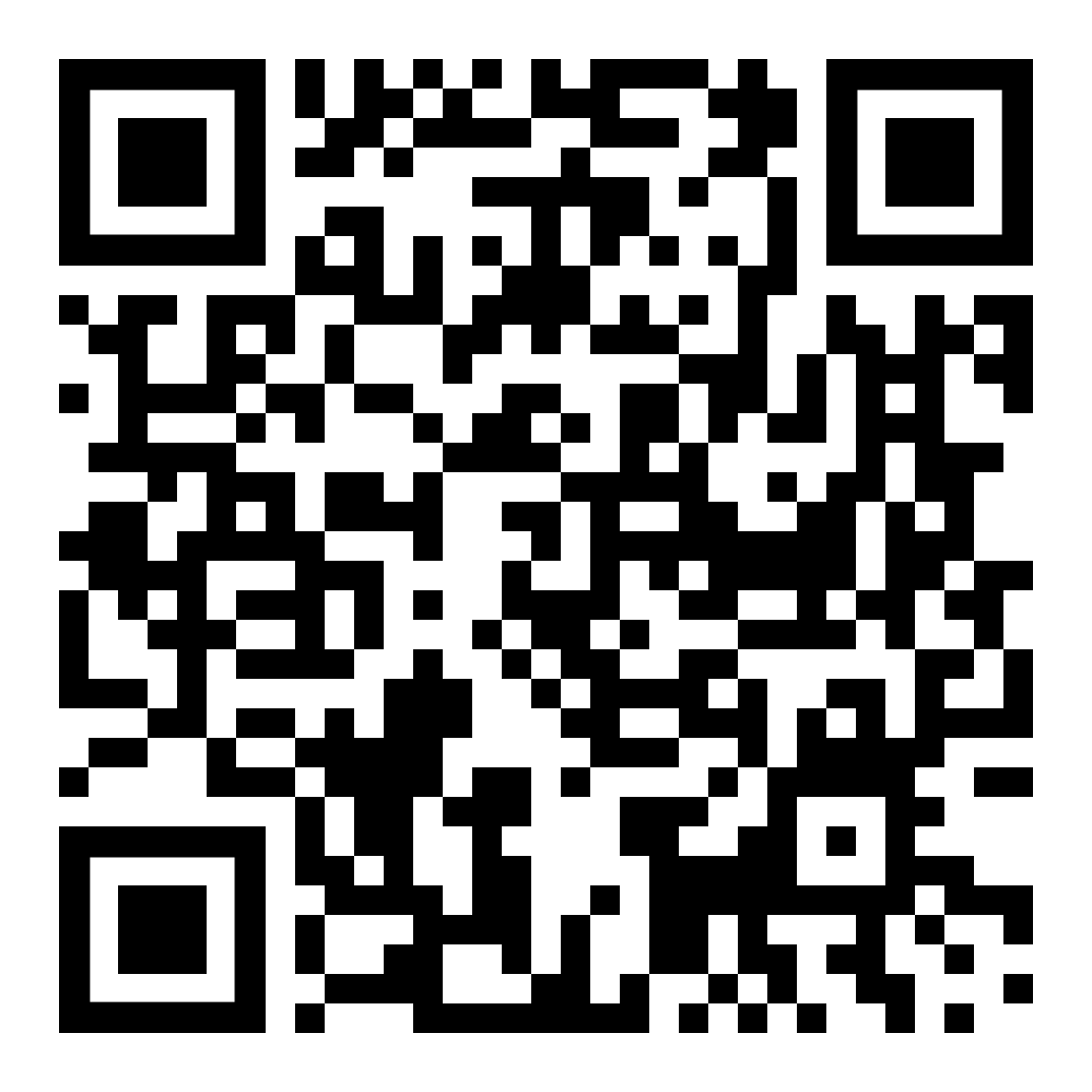 6